M-Phase: Mitosis and Cytokinesis
2N  2N
G1 - The cell is going about its daily business of making energy, protein and preparing for Mitosis.

S - The DNA is replicated

G2 - Final Preparations for M Phase are made
Interphase
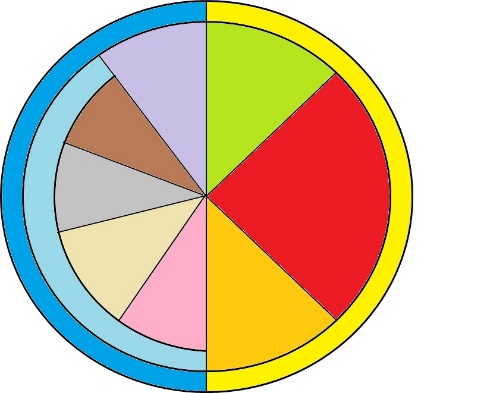 Chromatin
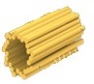 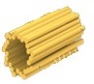 Interphase
G1  S  G2
Father Original DNA
Mother Original DNA
Father DNA Copy
Mother DNA Copy
G1
2N
Growth
S
2N  4N
Copy DNA
G2
4N
Growth
The Chromatin winds itself up into chromosomes.



The nuclear envelope dissolves.
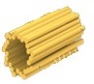 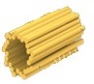 M Phase
Mitosis
Prophase
Prophase
4N
Nuclear Envelope Dissolves
Chromatin winds up into chromosomes
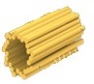 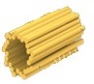 The chromosomes line up vertically along the center of the cell
Spindle fibers attach to kinetochores
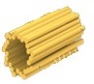 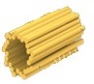 M Phase
Mitosis
Metaphase
Metaphase
4N
Chromosomes are going to line up along the center of the cell
Spindle fibers attach to kinetochores
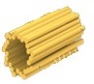 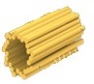 The spindle fibers pull the sister Chromatids apart.


The spindle fibers disappear.
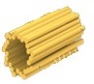 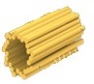 M Phase
Mitosis
Anaphase
Anaphase
4N
The spindle fibers pull the sister Chromatids apart.


The spindle fibers disappear.
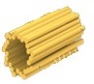 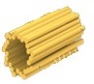 The nuclear envelope develops around the chromosomes.

The chromosomes unwind back into Chromatin
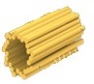 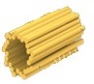 M Phase
Mitosis
Telophase
Telophase
4N
Two nuclear envelopes will form around the chromosomes on opposites of the cell
Chromosomes will unwind into chromatin
Cell Splits
4N
4N
Copied Daughter Cell
2N
Original Daughter Cell
2N
The Cell splits into two daughter cells and goes back into G1 phase
M Phase
Cytokinesis
Meiosis
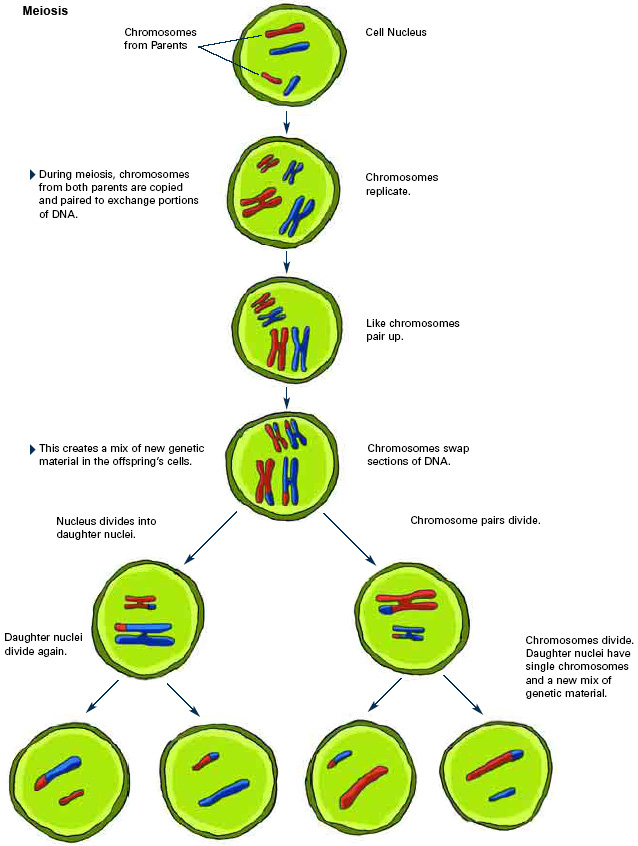 Meiosis
The process of taking a Diploid cell and turning it into 4 haploid cells.
1 Diploid  4 Haploid
G1 - The cell is going about its daily business of making energy, protein and preparing for Mitosis.

S - The DNA is replicated

G2 - Final Preprarations for M Phase are made
Interphase
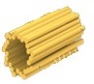 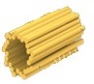 Chromatin
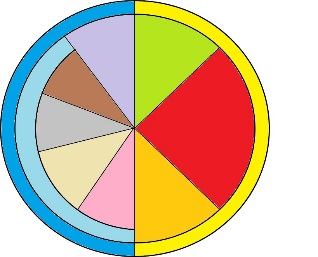 Interphase
G1  S  G2
The Chromatin winds itself up into chromosomes.
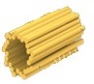 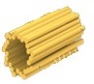 M Phase
Meiosis
Prophase 1
2. 	Homologous Chromosomes and their copies line up to form tetrads3.  Crossing Over Occurs
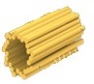 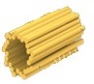 M Phase
Meiosis
Prophase 1
Crossing Over
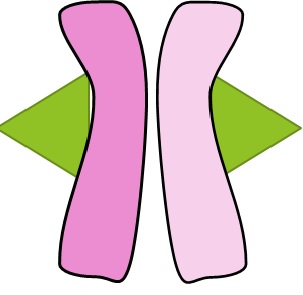 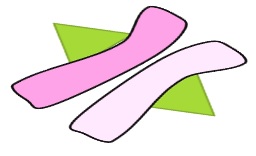 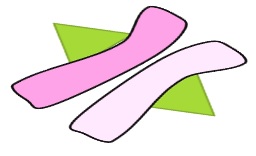 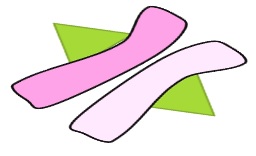 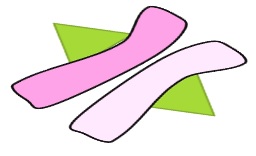 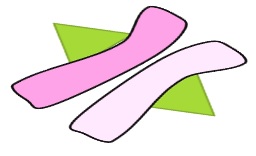 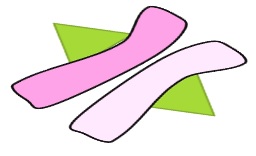 Crossing Over
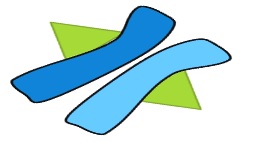 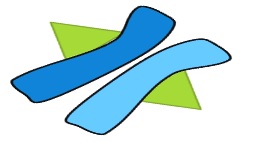 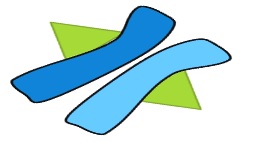 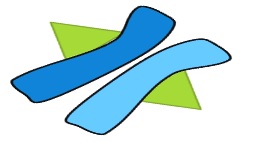 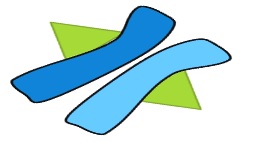 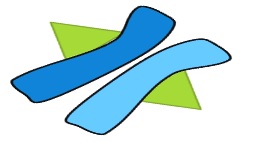 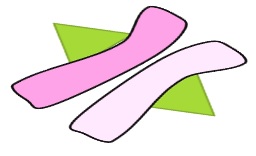 This is a three dimensional representation of tetrads and crossing over.  Genes can be swapped at any area of the chromosome.  Which genes are swapped is completely random.
Crossing Over Video
4. The nuclear envelope dissolves
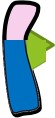 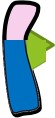 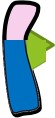 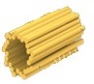 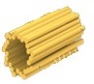 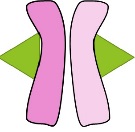 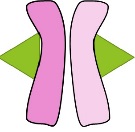 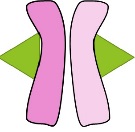 M Phase
Meiosis
Prophase 1
The chromosomes line up vertically along the center of the cell
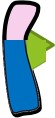 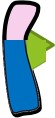 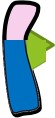 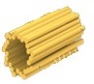 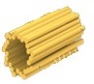 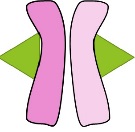 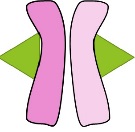 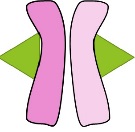 M Phase
Mitosis
Metaphase